111學年度歸南國小線上升旗宣導
1
10月品格楷模頒獎-盡責
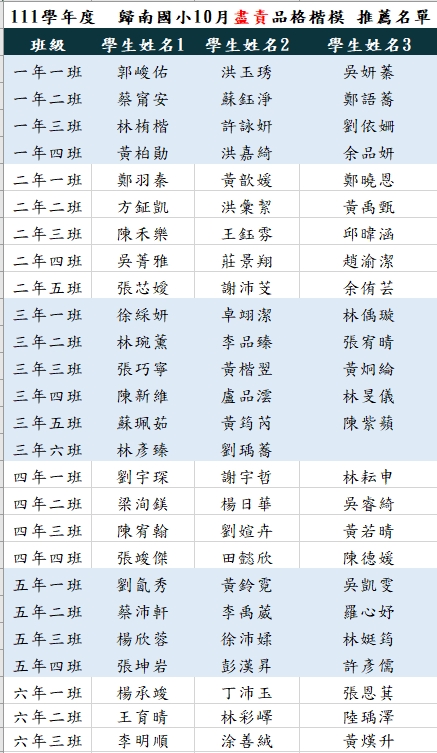 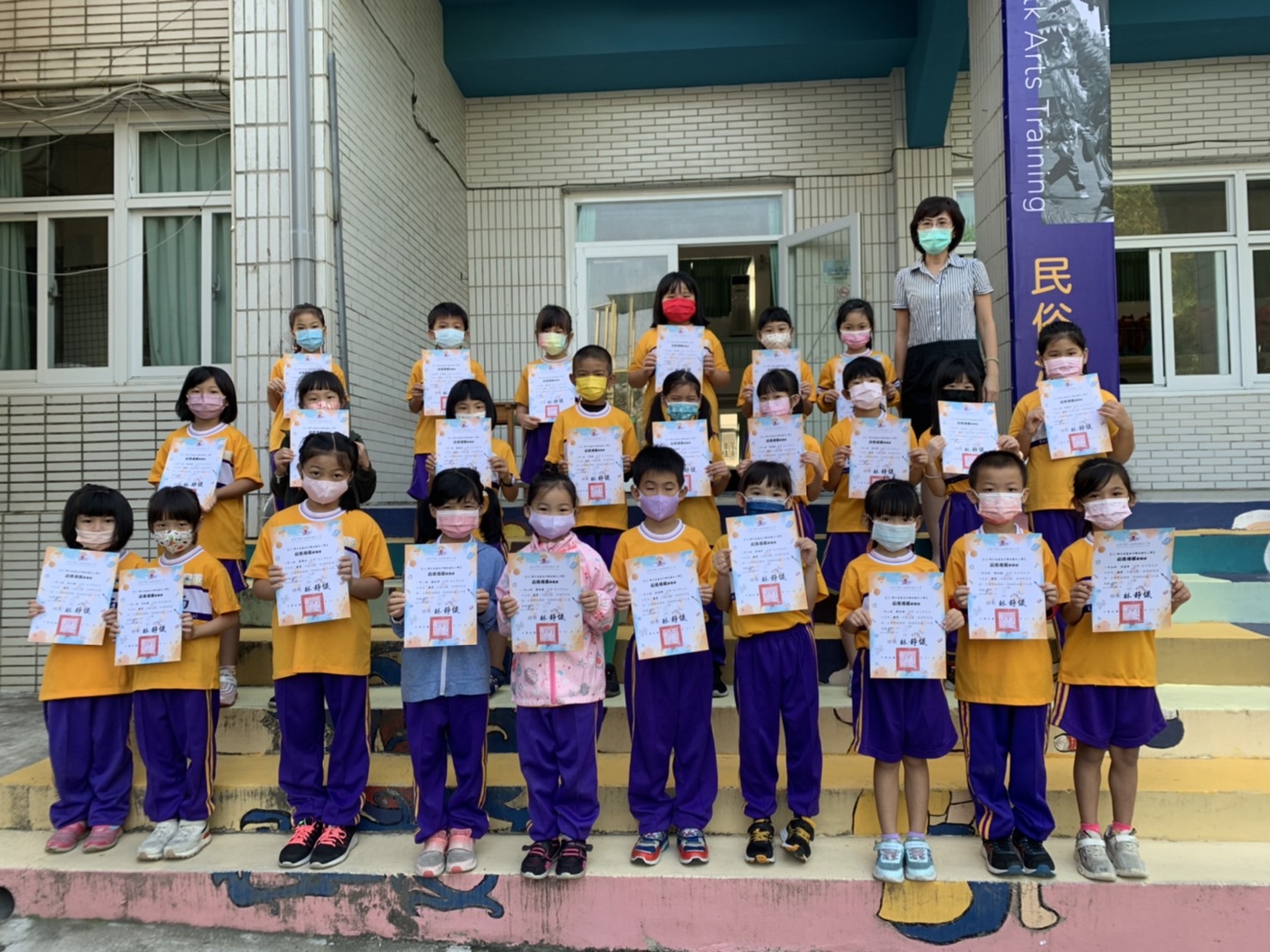 3
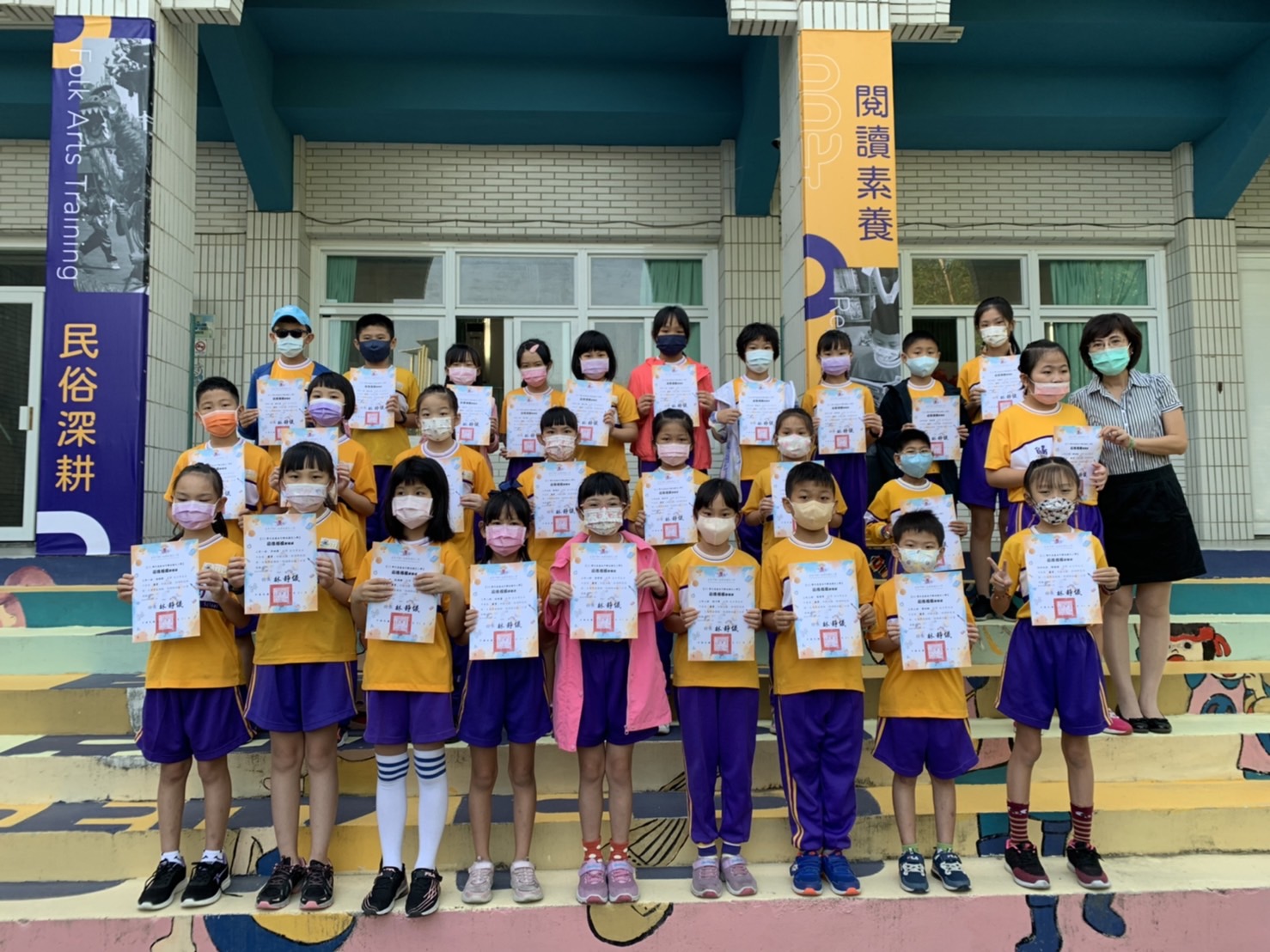 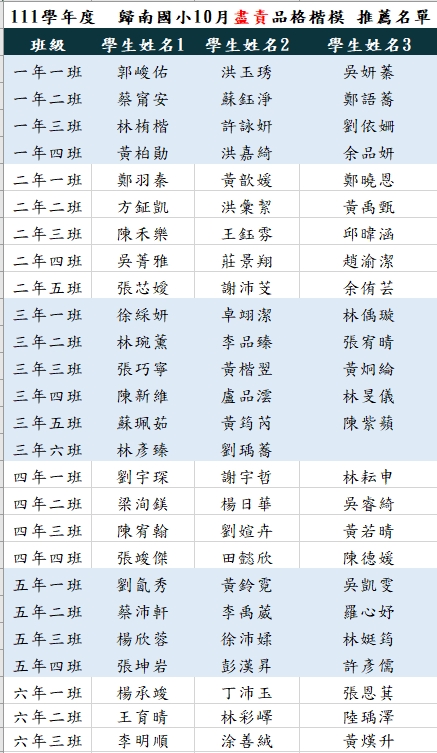 4
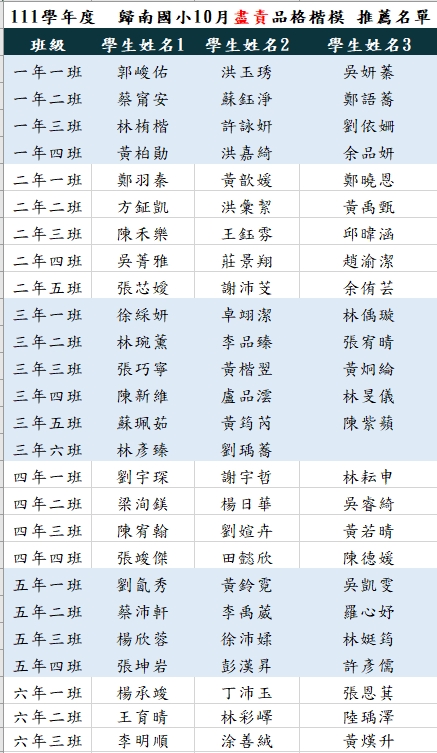 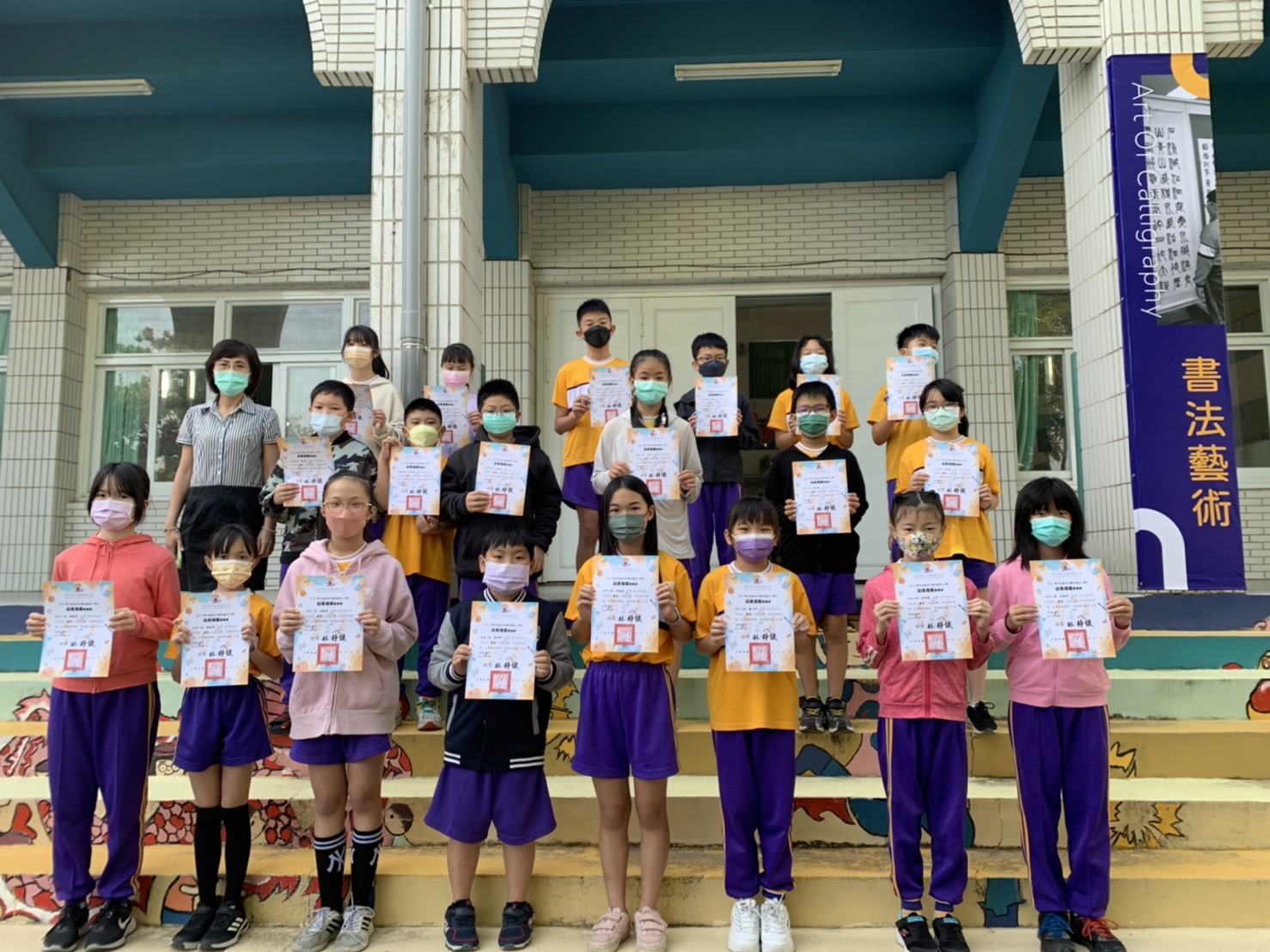 5
2
111年臺南市環境知識競賽成績合格證明
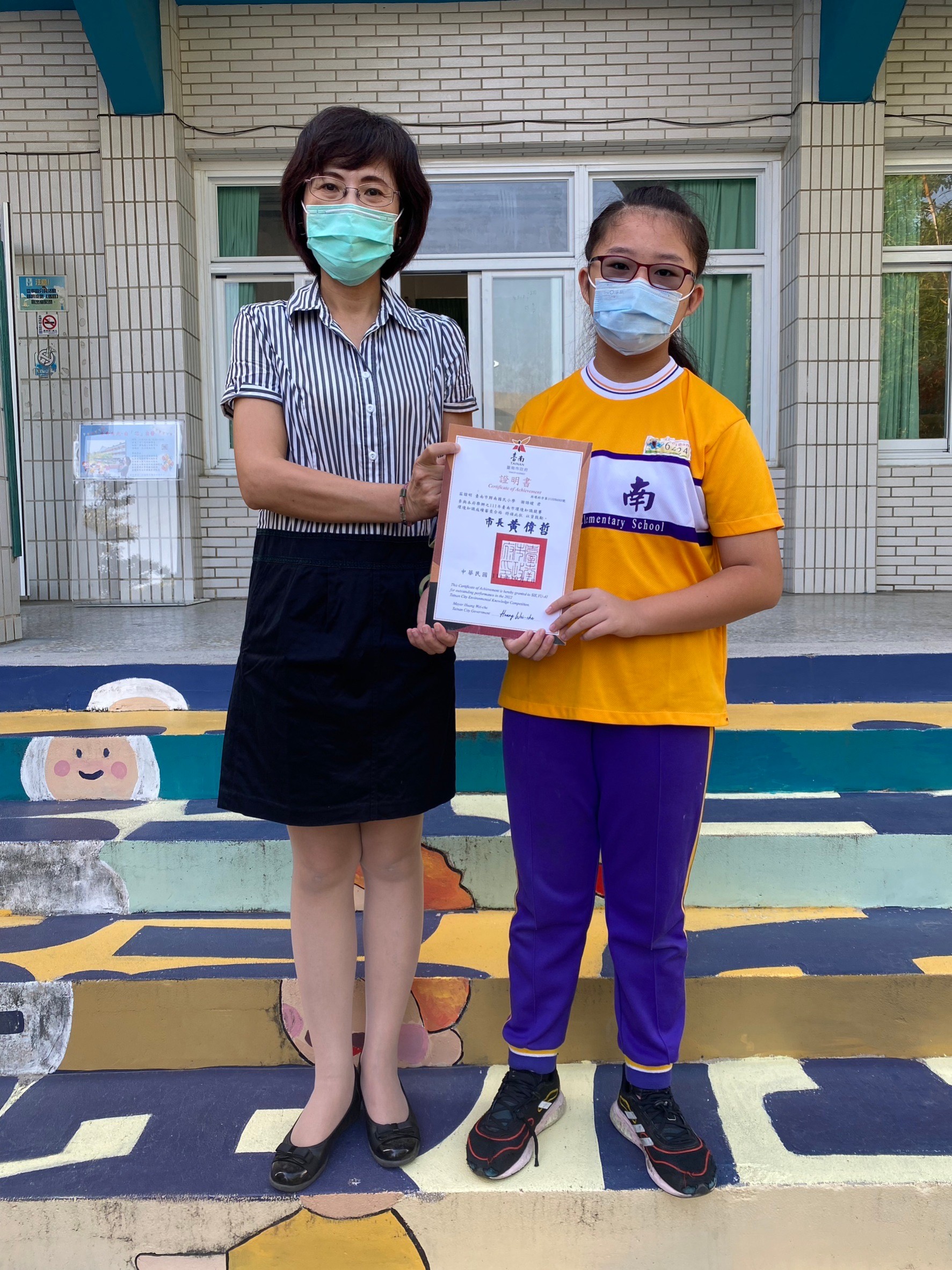 六年二班
謝語嬡
7
3
111年臺南市市長盃品勢跆拳道錦標賽第三名
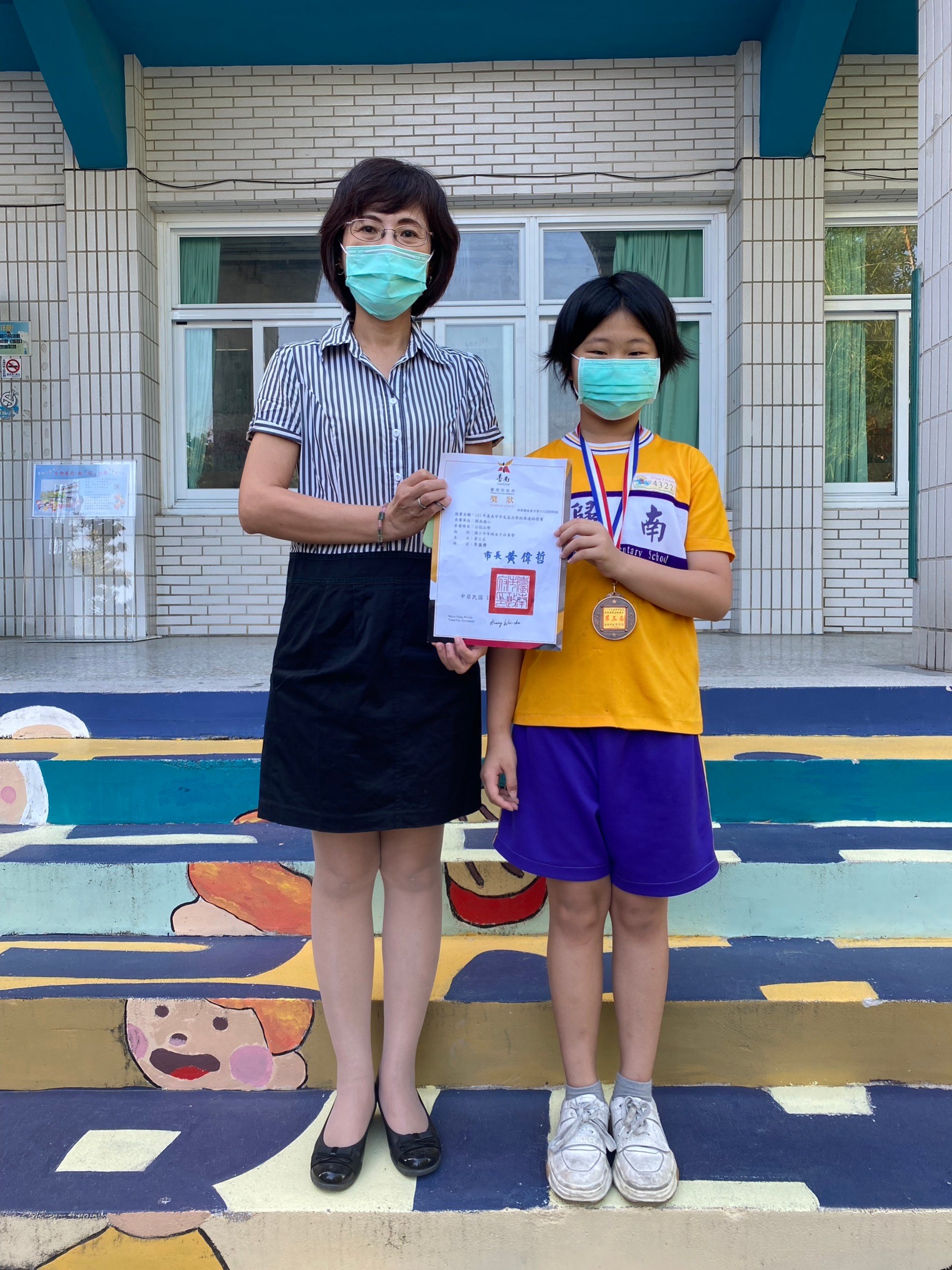 四年三班
李盈齊
9
生活宣導
遊樂器材已經開放可以使用，請各位同學一起愛護校園，溫柔對待，若有不好好維護的狀況，學校將再拉起封鎖線，小朋友就不能玩了唷!
再次提醒小朋友：遊樂器材區地上的小石頭不要拿起來亂丟!!
11/14起請小朋友先在家量完體溫後，登記在聯絡簿上，到學校後再交給老師檢查喔!!
10